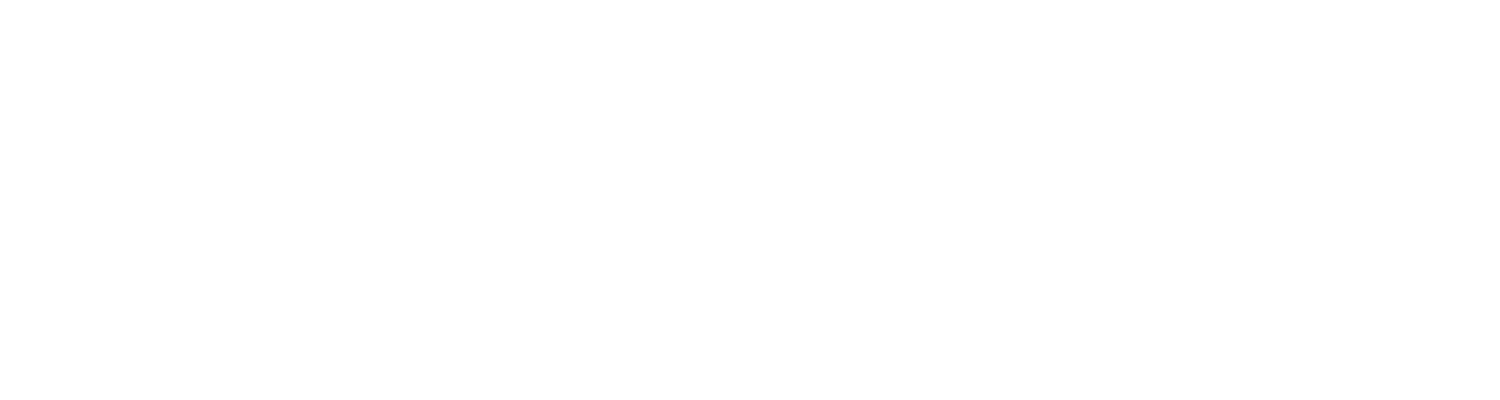 Estadísticas Relevantes
Julio – Septiembre 2021
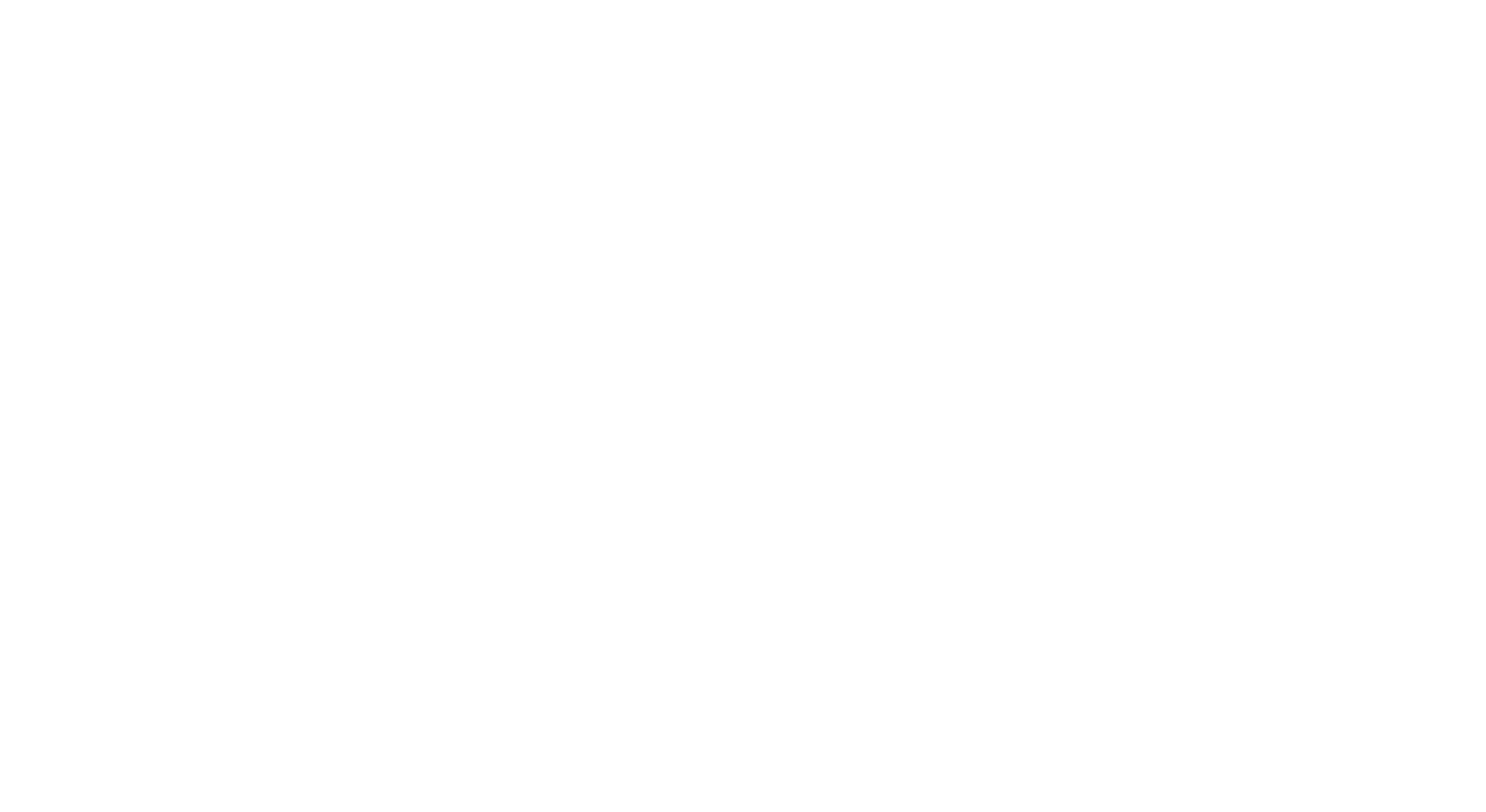 Participaciones ejecutadas Julio – Septiembre 2021
Por tipo de población
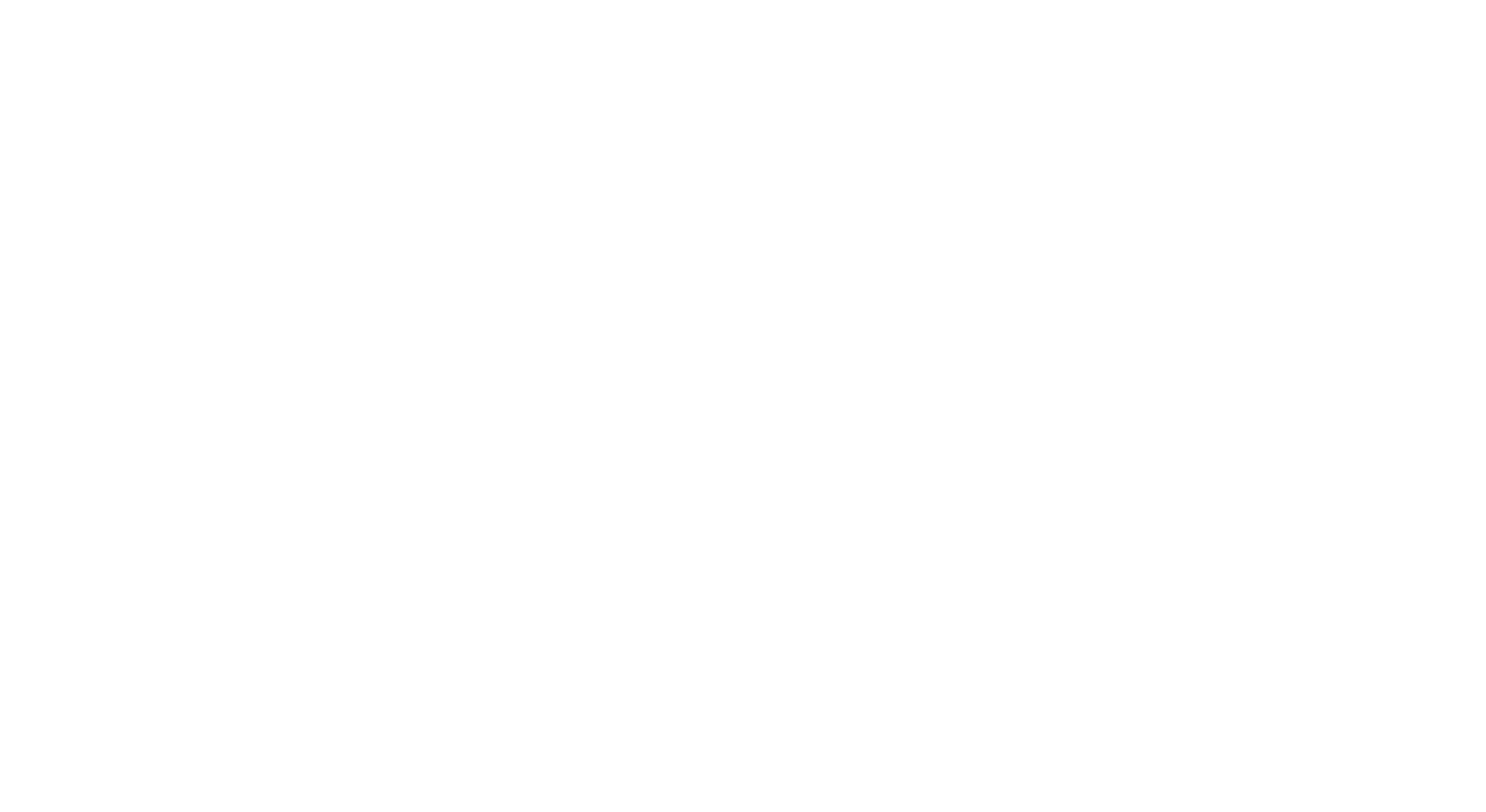 Inversión ejecutada Julio – Septiembre 2021
Por tipo de población
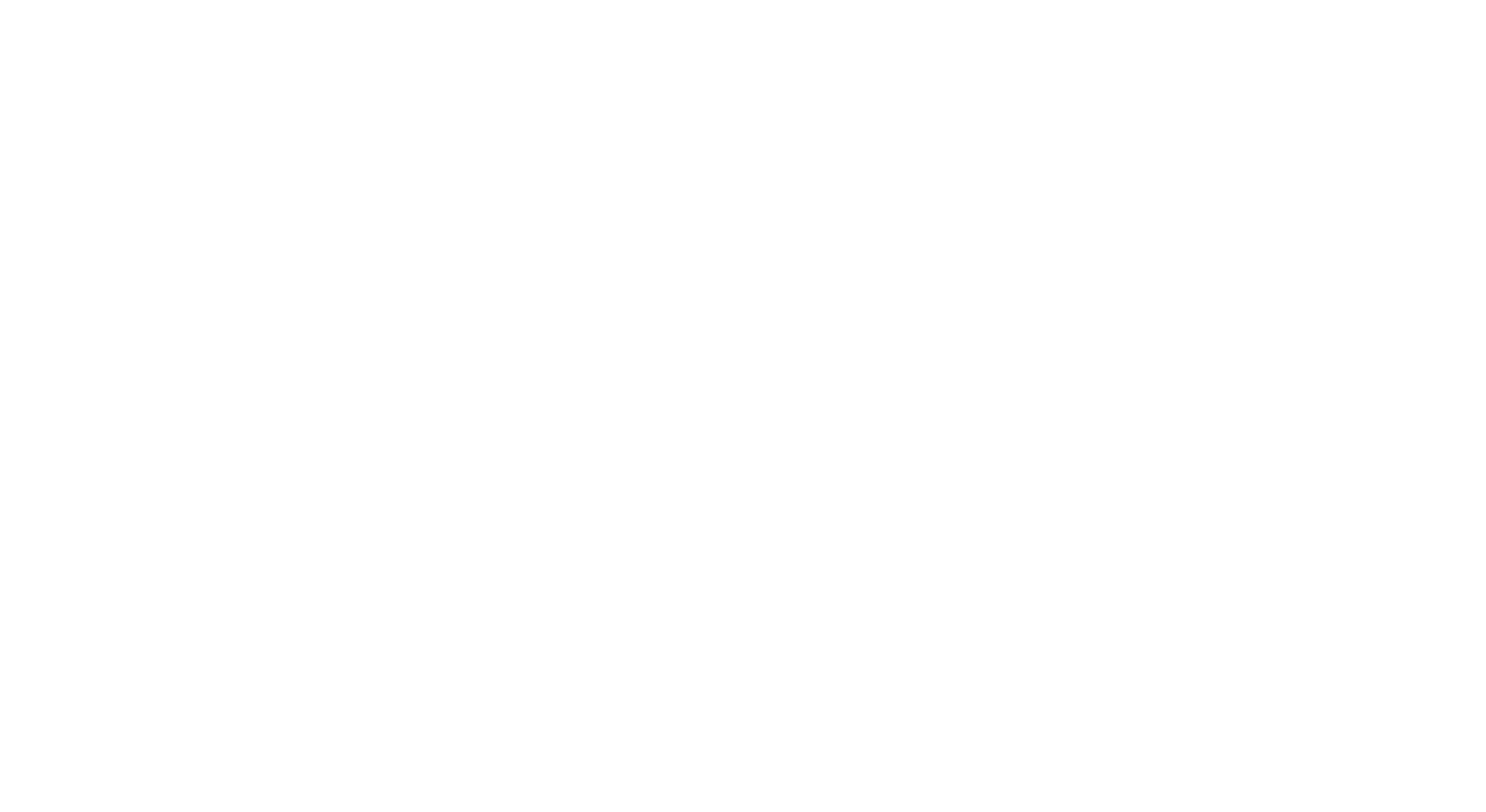 Participaciones ejecutadasJulio – Septiembre 2021
PROBLEM
SOLUTION
Por modalidad de ejecución
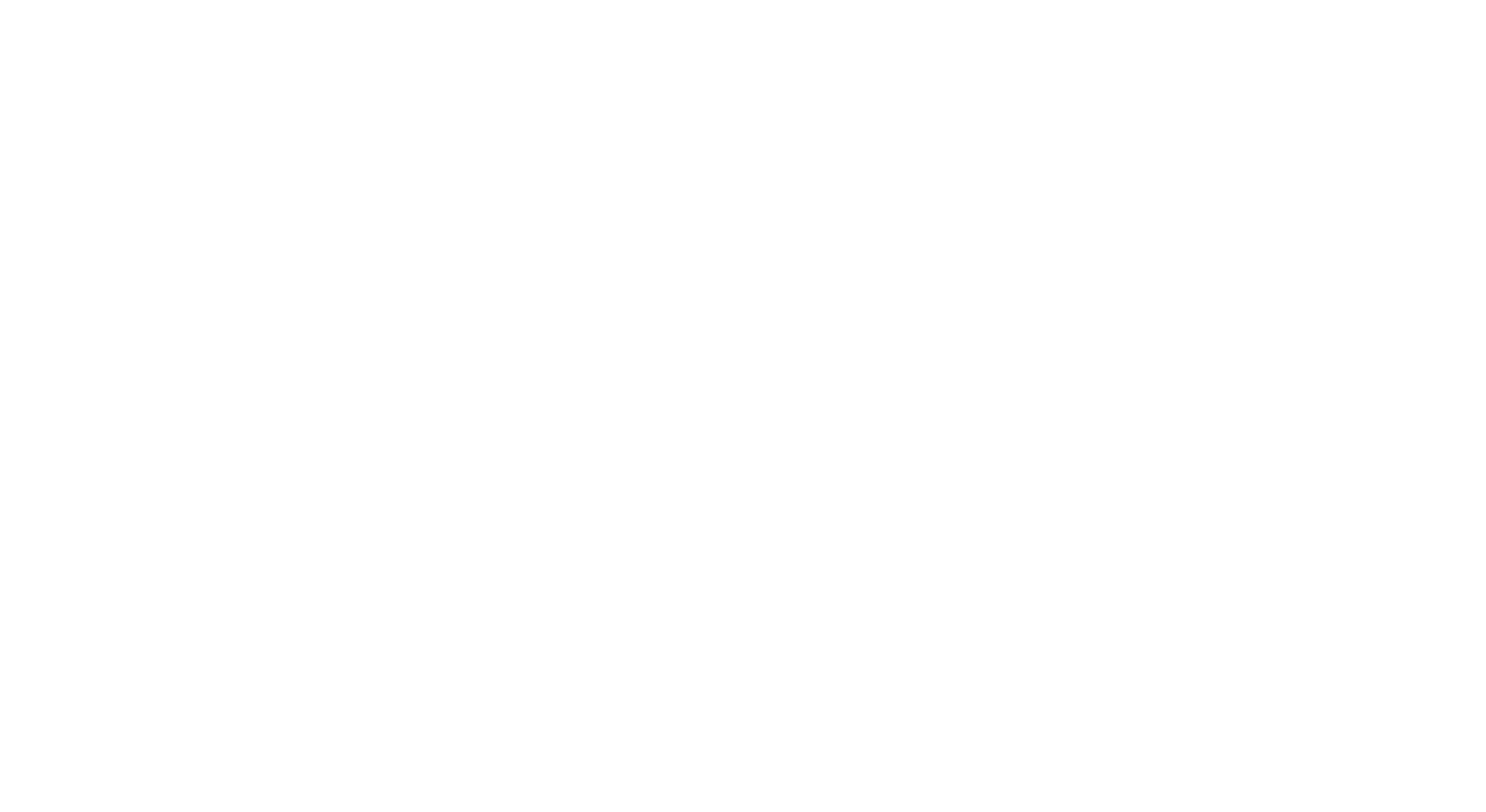 Participaciones ejecutadasJulio – Septiembre 2021
PROBLEM
SOLUTION
Por modalidad de ejecución
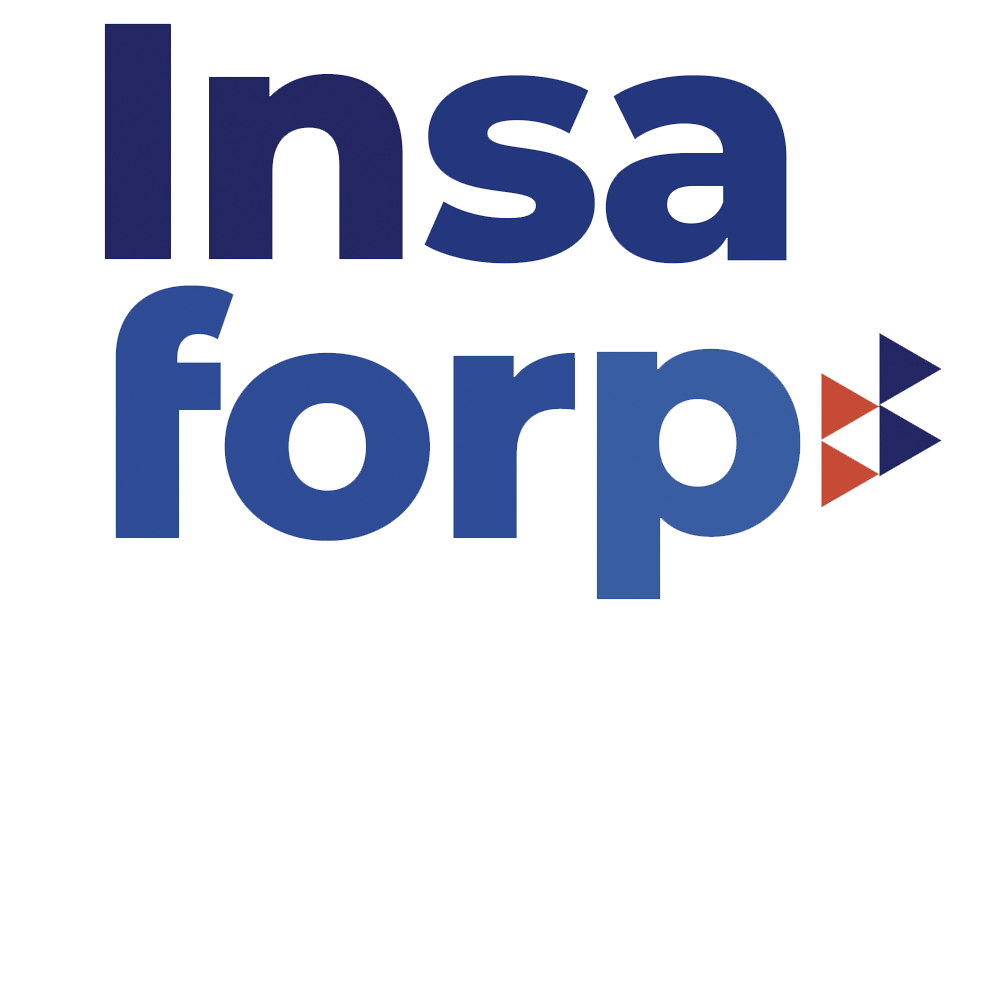 Participaciones ejecutadas Julio – Septiembre 2021
Por sexo
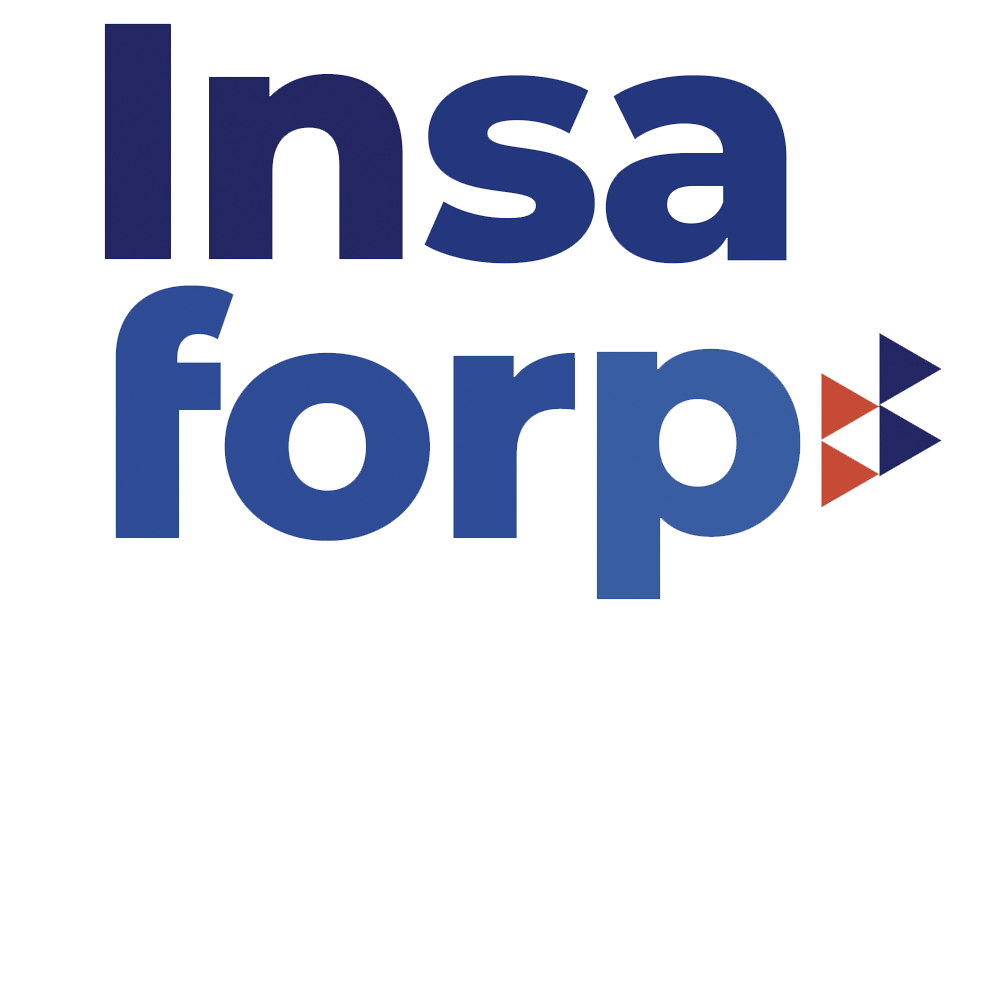 Inversión ejecutada Julio – Septiembre 2021
Por sexo
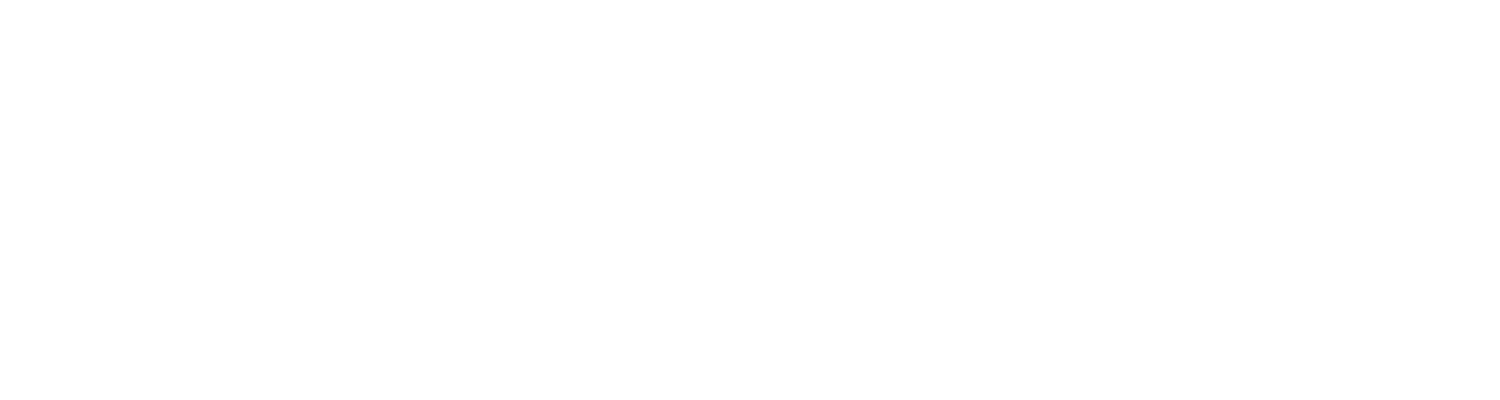